ISTITUTO COMPRENSIVO “CAPUANA-PARDO”SCUOLA DELL’INFANZIA, PRIMARIA E SECONDARIA DI I GRADOCASTELVETRANO
A.S. 2019/2022




CURRICOLO VERTICALE D’ISTITUTO
Programmazione dipartimentale verticale
Allegato 4

Dipartimento N.4 – Area storico-antropologica






Coordinatore del Dipartimento: Ginetta Risalvato
Partendo dall’analisi dei nuclei fondanti delle discipline, il Dipartimento n. 4 ha individuato, con riferimento alla competenza chiave europee “Competenza personale, sociale e capacità  di imparare ad imparare -  competenza in materia di cittadinanza - competenza in materia di consapevolezza ed espressione culturali" le competenze specifiche, i traguardi per lo sviluppo delle competenze al termine della Scuola dell’Infanzia, della Scuola Primaria e della Scuola Sec. di I grado, gli obiettivi di apprendimento relativi alla scuola dell’Infanzia e alle tappe fondamentali del primo ciclo, nonché i contenuti.
COMPETENZE CHIAVE EUROPEE:  COMPETENZA PERSONALE, SOCIALE E CAPACITA’ DI IMPARARE AD IMPARARE-  COMPETENZA IN MATERIA DI CITTADINANZA- COMPETENZA IN MATERIA DI CONSAPEVOLEZZA ED ESPRESSIONE CULTURALI
COMPETENZE 
SPECIFICHE
COMPETENZE STORICHE
COMPETENZE GEOGRAFICHE
COMPETENZE RELIGIOSE
Si orienta nello spazio
Comprende ed utilizza il linguaggio della geo-graficità.
Legge il paesaggio.
Comprende il concetto di regione e sistema territoriale
Analizza fonti di diverso tipo
Organizza le informazioni.
Comprende ed utilizza gli strumenti concettuali.
Produce testi scritti ed orali usando il lessico specifico.
Sa interrogarsi sul trascendente e porsi domande di senso. 
Individua, a partire dalla Bibbia, le     tappe essenziali della storia della salvezza.
Sa utilizzare il linguaggio specifico. 
Coglie le implicazione etiche della fede e impara a dare valore ai propri comportamenti.
COMPETENZE CHIAVE EUROPEE:      COMPETENZA IN MATERIA DI CITTADINANZA- COMPETENZA IN MATERIA DI CONSAPEVOLEZZA ED ESPRESSIONE CULTURALI- COMPETENZA COMPETENZA PERSONALE, SOCIALE E CAPACITA’ DI IMPARARE AD IMPARARE                        COMPETENZE STORICHE
Scuola dell’Infanzia
Campo di esperienza: IL SE’ E L’ALTRO
Scuola Primaria
Disciplina di riferimento: STORIA
Scuola Sec. di I grado
Disciplina di riferimento: STORIA
TRAGUARDI PER LO SVILUPPO DELLE COMPETENZE
TRAGUARDI AL TERMINE DELLA SC. DELL’INFANZIA
TRAGUARDI AL TERMINE DELLA SC. PRIMARIA
TRAGUARDI AL TERMINE DELLA SC. SEC DI    I  GRADO
Competenza specifica 1
I. Il bambino riconosce i più importanti segni della sua cultura e del territorio.
Competenza specifica 2
Il bambino si orienta nelle prime generalizzazioni di passato, presente e futuro.
Il bambino sa collocare le azioni quotidiane nel tempo della giornata e della settimana.
Competenza specifica 3
I. Il bambino sa di avere una storia personale e familiare, conosce le tradizioni della famiglia, della comunità e le mette a confronto con altre.
Competenza 4
Il bambino  gioca in modo costruttivo e creativo con gli altri, sa argomentare, confrontarsi, sostenere le proprie ragioni con adulti e bambini.
Sviluppa il senso dell’identità personale, percepisce le proprie esigenze e i propri sentimenti sa esprimerli in modo  sempre più adeguato. 
Riflette,  si confronta, discute con gli adulti e con gli altri bambini e comincia a riconoscere la reciprocità di attenzione  tra chi parla e  chi ascolta.
Riferisce correttamente eventi del passato recente; sa dire che cosa potrà succedere in un futuro immediato e prossimo.
Competenza specifica 1
L'alunno si informa in modo autonomo su fatti e problemi storici anche mediante l’uso  di risorse digitali.
Ricava informazioni da fonti di tipo diverso, anche digitali, al fine di produrre informazioni storiche.
. Competenza specifica 2
L’alunno conosce  aspetti e processi fondamentali della storia europea medievale, moderna e contemporanea, anche con possibilità di aperture e confronti con il mondo antico.
Conosce aspetti e processi fondamentali della storia mondiale, dalla civilizzazione neolitica, alla rivoluzione industriale, alla globalizzazione.
Competenza specifica 3
L’alunno usa le conoscenze e le abilità per orientarsi nella complessità del presente, comprende opinioni e culture diverse, capisce i problemi fondamentali del mondo contemporaneo.
Comprende  aspetti, processi e avvenimenti fondamentali della storia italiana dalle forme di insediamento e di potere medievali alla formazione dello stato unitario, fino alla nascita della  Repubblica,  anche con possibilità di aperture e confronti con il mondo antico.
Conosce  aspetti e processi  essenziali della storia del suo ambiente. 
Conosce e apprezza aspetti del patrimonio culturale, italiano e dell'umanità e li sa mettere in relazione con i fenomeni  storici studiati.
Competenza specifica 4
Espone oralmente e con scritture- anche digitali- le conoscenze storiche acquisite operando collegamenti e  argomentando le proprie riflessioni. 
L’alunno comprende testi storici e li sa rielaborare  con un personale metodo di studio.
Competenza specifica 1
L’alunno riconosce ed esplora in modo via via più approfondito le tracce storiche, presenti nel territorio e comprende l'importanza del patrimonio artistico e culturale.
Ricava informazioni da fonti di tipo diverso.
Competenza specifica 2
L’alunno usa la linea del tempo  per organizzare informazioni, conoscenze, periodi e individuare successioni, contemporaneità, durate, periodizzazioni.
Individua le relazioni tra gruppi umani e contesti spaziali.
Usa	carte geo-storiche , per rappresentare le conoscenze studiate.
Organizza le informazioni e le conoscenze, tematizzando e usando le concettualizzazioni pertinenti.
Competenza specifica 3
L'alunno riconosce elementi significativi del passato del suo ambiente di vita.
Comprende avvenimenti , fatti e fenomeni delle società e civiltà che hanno caratterizzato la storia dell’umanità dal Paleolitico alla fine del mondo antico con possibilità di apertura e di confronto con la contemporaneità.
Competenza specifica 4
L’alunno comprende i testi storici proposti  e sa individuarne le caratteristiche.
Usa carte geo-storiche per ricavare e produrre informazioni.
Racconta i fatti studiati e sa produrre semplici testi storici, anche con risorse digitali.
COMPETENZE CHIAVE EUROPEE:  COMPETENZA IN MATERIA DI CITTADINANZA- COMPETENZA IN MATERIA DI CONSAPEVOLEZZA ED ESPRESSIONE CULTURALI- COMPETENZA COMPETENZA PERSONALE, SOCIALE E CAPACITA’ DI IMPARARE AD IMPARARE             COMPETENZE  GEOGRAFICHE
Scuola dell’Infanzia
Campo di esperienza: IL SE’ E L’ALTRO
Scuola Primaria
Discipline di riferimento: GEOGRAFIA
Scuola Sec. di I grado
Discipline di riferimento: GEOGRAFIA
TRAGUARDI PER LO SVILUPPO DELLE COMPETENZE
TRAGUARDI AL TERMINE DELLA SC. DELL’INFANZIA
TRAGUARDI AL TERMINE DELLA SC. PRIMARIA
TRAGUARDI AL TERMINE DELLA SC. SEC DI    I  GRADO
Competenza specifica 1

L’alunno si orienta nello spazio circostante e sulle carte geografiche, utilizzando riferimenti topologici e punti cardinali.
Competenza specifica 2
Utilizza il linguaggio della geo-graficità per interpretare carte geografiche e globo terrestre, realizzare semplici schizzi cartografici e carte tematiche, progettare percorsi e itinerari di viaggio.
Ricava informazioni geografiche da una pluralità di fonti (cartografiche e satellitari, tecnologie digitali fotografiche, artistico –letterarie
Competenza specifica 3
Riconosce e denomina i principali oggetti geografici fisici (fiumi, monti, pianure, coste, colline, laghi, mari, oceani .)
Individua i caratteri che connotano i paesaggi (montagna, collina, pianura, vulcanici.  ecc… ) con particolare attenzione a quelli italiani, e individua analogie e differenze con i principali paesaggi europei e di altri continenti.
Coglie nei paesaggi mondiali della storia le progressive trasformazioni operate dall’uomo sul paesaggio naturale.
Competenza specifica 4
Si rende conto che lo spazio geografico è un sistema territoriale costituito da elementi fisici e antropici legati da rapporti di connessione e/o di interdipendenza .
Competenza specifica 1
Si orienta e si muove con crescente sicurezza e autonomia negli spazi che gli sono familiari, modulando progressivamente voce e movimento anche in rapporto con gli altri e con le regole condivise.
Competenza specifica 2
Riconosce i più importanti segni della sua 
        cultura e del territorio, le istituzioni , i servizi    
        pubblici, il funzionamento delle piccole  
        comunità e delle città.
Competenza specifica 1 
Lo studente si orienta nello spazio e sulle carte di diversa scala in base ai punti cardinali e alle coordinate geografiche; sa orientare una carta geografica a grande scala facendo ricorso a punti di riferimento fissi.
Competenza specifica 2
Comunica efficacemente informazioni  spaziali 
mediante l’ uso  opportuno di  carte geografiche, fotografie attuali e d’epoca, immagini di telerilevamento, elaborazioni digitali, grafici, dati statistici, sistemi informatici geografici.
Competenza specifica 3
Riconosce nei paesaggi europei e mondiali, raffrontandoli in particolare a quelli italiani, gli elementi fisici significativi e le emergenze storiche, artistiche e architettoniche, come patrimonio naturale e culturale da tutelare e valorizzare.
Competenza specifica 4
Osserva, legge e analizza sistemi territoriali vicini e lontani, nello spazio e nel tempo e valuta gli effetti di azioni dell’uomo sui sistemi territoriali alle diverse scale geografiche.
COMPETENZE CHIAVE EUROPEE: COMPETENZE IN MATERIA DI CITTADINANZA, COMPETENZA IN MATERIA DI CONSAPEVOLEZZA ED ESPRESSIONE CULTURALI            COMPETENZE RELIGIOSE
Scuola dell’Infanzia
Campo di esperienza: IL SE’ E L’ALTRO
Scuola Primaria
Discipline di riferimento: RELIGIONE
Scuola Sec. di I grado
Discipline di riferimento: RELIGIONE
TRAGUARDI PER LO SVILUPPO DELLE COMPETENZE
TRAGUARDI AL TERMINE DELLA SC. DELL’INFANZIA
TRAGUARDI AL TERMINE DELLA SC. PRIMARIA
TRAGUARDI AL TERMINE DELLA SC. SEC DI    I  GRADO
Competenza specifica 1
I. L’alunno riflette su Dio Creatore e Padre, sui dati fondamentali della vita di Gesù e sa collegare i contenuti principali del suo insegnamento alle tradizioni dell’ambiente in cui vive.
Competenza specifica 2
I. L’alunno riconosce che la Bibbia è il libro sacro per cristiani ed ebrei e documento fondamentale della nostra cultura, sapendola distinguere da altre tipologie di testi, tra cui quelli di altre religioni;
II. Identifica le caratteristiche essenziali di un brano biblico, sa farsi accompagnare nell’analisi delle pagine a lui più accessibili, per collegarle alla propria esperienza.
Competenza specifica 3
I. L'alunno riconosce il significato cristiano del Natale e della Pasqua, traendone motivo per interrogarsi sul valore di tali festività nell’esperienza personale, familiare e sociale.
Competenza specifica 4
I. L’alunno si confronta con l’esperienza religiosa e distingue la specificità della proposta di salvezza del cristianesimo; identifica nella Chiesa la comunità di coloro che credono in Gesù Cristo e si impegnano per mettere in pratica il suo insegnamento; coglie il significato dei Sacramenti e si interroga sul valore che essi hanno nella vita dei cristiani.
Competenza specifica 1
I. Il bambino  pone domande sui temi esistenziali e religiosi,  su ciò che è bene o male e sulla giustizia.
Competenza specifica 2
I. Il bambino  riconosce  alcuni linguaggi simbolici delle tradizioni e della vita dei cristiani (segni, feste, preghiere, canti, gestualità), per potere esprimere con creatività il proprio vissuto religioso.
Competenza specifica 3
I. Il bambino impara alcuni termini del linguaggio cristiano, ascoltando semplici racconti biblici.
Competenza 4
I. Il bambino  pone domande sulle diversità culturali e ha raggiunto una prima consapevolezza dei propri diritti e doveri, delle regole del vivere insieme.
II. Scopre  nei racconti del Vangelo la persona e l’insegnamento di Gesù, da cui apprende che Dio è Padre di tutti e che la Chiesa e la comunità di uomini e donne unita nel suo nome, per sviluppare un positivo senso di sé e sperimentare relazioni serene con gli altri, anche appartenenti a differenti tradizioni culturali e religiose.
Competenza specifica 1
I. L’alunno è aperto alla sincera ricerca della verità e sa interrogarsi sul trascendente e porsi   domande di senso, cogliendo l’intreccio tra dimensione religiosa e culturale. II. A partire dal contesto in cui vive, sa interagire con persone di religione differente, sviluppando un’identità capace di accoglienza, confronto e dialogo.Competenza specifica 2
I. Individua, a partire dalla Bibbia, le tappe essenziali e i dati oggettivi della storia della salvezza, della vita e dell’insegnamento di Gesù, del Cristianesimo delle origini;
II. Ricostruisce gli elementi fondamentali della storia della Chiesa e li confronta con le vicende della storia civile passata e recente elaborando criteri per avviarne un’interpretazione consapevole.
Competenza specifica 3
I. Riconosce linguaggi espressivi della fede (simboli, preghiere, riti, ecc…), ne individua le tracce presenti in ambito locale, italiano, europeo e nel mondo imparando ad apprezzarli dal punto di vista artistico, culturale e spirituale.
Competenza specifica 4
I. Coglie le indicazioni etiche della fede cristiana e le rende oggetto di riflessione in vista di scelte di vita progettuali e responsabili. Inizia a confrontarsi con la complessità dell’esistenza e impara a dare valore ai propri comportamenti, per relazionarsi in maniera armoniosa con se stesso, con gli altri, con il mondo che lo circonda.
COMPETENZE CHIAVE EUROPEE:      COMPETENZA IN MATERIA DI CITTADINANZA- COMPETENZA IN MATERIA DI CONSAPEVOLEZZA ED ESPRESSIONE CULTURALI- COMPETENZA COMPETENZA PERSONALE, SOCIALE E CAPACITA’ DI IMPARARE AD IMPARARE            COMPETENZE  STORICHE
COMPETENZA   

SPECIFICA

STORIA
COMPETENZE CHIAVE EUROPEE:      COMPETENZA IN MATERIA DI CITTADINANZA- COMPETENZA IN MATERIA DI CONSAPEVOLEZZA ED ESPRESSIONE CULTURALI- COMPETENZA COMPETENZA PERSONALE, SOCIALE E CAPACITA’ DI IMPARARE AD IMPARARE            COMPETENZE STORICHE
COMPETENZA   

SPECIFICA

STORIA
COMPETENZE CHIAVE EUROPEE:      COMPETENZA IN MATERIA DI CITTADINANZA- COMPETENZA IN MATERIA DI CONSAPEVOLEZZA ED ESPRESSIONE CULTURALI- COMPETENZA COMPETENZA PERSONALE, SOCIALE E CAPACITA’ DI IMPARARE AD IMPARARE            COMPETENZE STORICHE
COMPETENZA   

SPECIFICA

STORIA
COMPETENZE CHIAVE EUROPEE:      COMPETENZA IN MATERIA DI CITTADINANZA- COMPETENZA IN MATERIA DI CONSAPEVOLEZZA ED ESPRESSIONE CULTURALI- COMPETENZA COMPETENZA PERSONALE, SOCIALE E CAPACITA’ DI IMPARARE AD IMPARARE            COMPETENZE  STORICHE
COMPETENZA   

SPECIFICA

STORIA
COMPETENZE CHIAVE EUROPEE: COMPETENZA IN MATERIA DI CITTADINANZA- COMPETENZA IN MATERIA DI CONSAPEVOLEZZA ED ESPRESSIONE CULTURALI- COMPETENZA COMPETENZA PERSONALE, SOCIALE E CAPACITA’ DI IMPARARE AD IMPARARE         COMPETENZE STORICHE
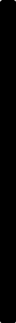 COMPETENZE   

SPECIFICHE

STORIA
COMPETENZE CHIAVE EUROPEE: COMPETENZA IN MATERIA DI CITTADINANZA- COMPETENZA IN MATERIA DI CONSAPEVOLEZZA ED ESPRESSIONE CULTURALI- COMPETENZA COMPETENZA PERSONALE, SOCIALE E CAPACITA’ DI IMPARARE AD IMPARARE               COMPETENZE GEOGRAFICHE
COMPETENZA   

SPECIFICA 

GEOGRAFIA
COMPETENZE  CHIAVE EUROPEE: : COMPETENZA IN MATERIA DI CITTADINANZA- COMPETENZA IN MATERIA DI CONSAPEVOLEZZA ED ESPRESSIONE CULTURALI- COMPETENZA COMPETENZA PERSONALE, SOCIALE E CAPACITA’ DI IMPARARE AD IMPARARE              COMPETENZE GEOGRAFICHE
COMPETENZA   

SPECIFICA

GEOGRAFIA
COMPETENZA CHIAVE EUROPEA: COMPETENZA IN MATERIA DI CITTADINANZA- COMPETENZA IN MATERIA DI CONSAPEVOLEZZA ED ESPRESSIONE CULTURALI- COMPETENZA COMPETENZA PERSONALE, SOCIALE E CAPACITA’ DI IMPARARE AD IMPARARE              COMPETENZE GEOGRAFICHE
COMPETENZA   

SPECIFICA

GEOGRAFIA
COMPETENZE  CHIAVE EUROPEE: : COMPETENZA IN MATERIA DI CITTADINANZA- COMPETENZA IN MATERIA DI CONSAPEVOLEZZA ED ESPRESSIONE CULTURALI- COMPETENZA COMPETENZA PERSONALE, SOCIALE E CAPACITA’ DI IMPARARE AD IMPARARE              COMPETENZE GEOGRAFICHE
COMPETENZA   

SPECIFICA

GEOGRAFIA
COMPETENZE  CHIAVE EUROPEE: : COMPETENZA IN MATERIA DI CITTADINANZA- COMPETENZA IN MATERIA DI CONSAPEVOLEZZA ED ESPRESSIONE CULTURALI- COMPETENZA COMPETENZA PERSONALE, SOCIALE E CAPACITA’ DI IMPARARE AD IMPARARE              COMPETENZE GEOGRAFICHE
COMPETENZE   


SPECIFICHE

GEOGRAF
IA
COMPETENZE CHIAVE EUROPEE: : COMPETENZA IN MATERIA DI CITTADINANZA, COMPETENZA IN MATERIA DI CONSAPEVOLEZZA ED ESPRESSIONE CULTURALI          COMPETENZE RELIGIOSE
COMPETENZA   

SPECIFIC
A

RELIGIONE
COMPETENZE  CHIAVE EUROPEE: COMPETENZA IN MATERIA DI CITTADINANZA,COMPETENZA IN MATERIA DI CONSAPEVOLEZZA ED ESPRESSIONE CULTURALI         COMPETENZE RELIGIOSE
COMPETENZA   

SPECIFIC
A

REL
IGIONE
COMPETENZE CHIAVE EUROPEE: : COMPETENZA IN MATERIA DI CITTADINANZA, COMPETENZA IN MATERIA DI CONSAPEVOLEZZA ED ESPRESSIONE CULTURALI            COMPETENZE RELIGIOSE
COMPETENZA   

SPECIFIC
A

REL
IGIONE
COMPETENZE  CHIAVE EUROPEE: : COMPETENZA IN MATERIA DI CITTADINANZA, COMPETENZA IN MATERIA DI CONSAPEVOLEZZA ED ESPRESSIONE CULTURALI             COMPETENZE RELIGIOSE
COMPETENZA   

SPECIFIC
A

REL
IGIONE
COMPETENZE CHIAVE EUROPEE: COMPETENZA IN MATERIA DI CITTADINANZA, COMPETENZA IN MATERIA DI CONSAPEVOLEZZA ED ESPRESSIONE CULTURALI            COMPETENZE RELIGIOSE
COMPETENZE   

SPEC
I
F
I
CHE

REL
I
GIONE
COMPETENZE  CHIAVE EUROPEE: : COMPETENZA IN MATERIA DI CITTADINANZA- COMPETENZA IN MATERIA DI CONSAPEVOLEZZA ED ESPRESSIONE CULTURALI- COMPETENZA COMPETENZA PERSONALE, SOCIALE E CAPACITA’ DI IMPARARE AD IMPARARE           COMPETENZE STORICHE
SCUOLA PRIMARIA-  CLASSE 1/2
Disciplina di riferimento: STORIA
RUBRICA VALUTATIVA – Competenze storiche
COMPETENZE  CHIAVE EUROPEE: : COMPETENZA IN MATERIA DI CITTADINANZA- COMPETENZA IN MATERIA DI CONSAPEVOLEZZA ED ESPRESSIONE CULTURALI- COMPETENZA COMPETENZA PERSONALE, SOCIALE E CAPACITA’ DI IMPARARE AD IMPARARE           COMPETENZE STORICHE
SCUOLA PRIMARIA- CLASSE 3/4/5
Disciplina di riferimento: STORIA
RUBRICA VALUTATIVA – Competenze storiche
COMPETENZE  CHIAVE EUROPEE: : COMPETENZA IN MATERIA DI CITTADINANZA- COMPETENZA IN MATERIA DI CONSAPEVOLEZZA ED ESPRESSIONE CULTURALI- COMPETENZA COMPETENZA PERSONALE, SOCIALE E CAPACITA’ DI IMPARARE AD IMPARARE           COMPETENZE STORICHE
Scuola secondaria I grado
Disciplina di riferimento: STORIA
RUBRICA VALUTATIVA – Competenze storiche
COMPETENZE  CHIAVE EUROPEE: : COMPETENZA IN MATERIA DI CITTADINANZA- COMPETENZA IN MATERIA DI CONSAPEVOLEZZA ED ESPRESSIONE CULTURALI- COMPETENZA COMPETENZA PERSONALE, SOCIALE E CAPACITA’ DI IMPARARE AD IMPARARE           COMPETENZE GEOGRAFICHE
SCUOLA PRIMARIA-  CLASSE 1/2
Disciplina di riferimento: GEOGRAFIA
RUBRICA VALUTATIVA: Competenze geografiche
COMPETENZE  CHIAVE EUROPEE: : COMPETENZA IN MATERIA DI CITTADINANZA- COMPETENZA IN MATERIA DI CONSAPEVOLEZZA ED ESPRESSIONE CULTURALI- COMPETENZA COMPETENZA PERSONALE, SOCIALE E CAPACITA’ DI IMPARARE AD IMPARARE           COMPETENZE GEOGRAFICHE
SCUOLA PRIMARIA-  CLASSE 3/4/5
Disciplina di riferimento: GEOGRAFIA
RUBRICA VALUTATIVA: Competenze geografiche
COMPETENZE  CHIAVE EUROPEE: : COMPETENZA IN MATERIA DI CITTADINANZA- COMPETENZA IN MATERIA DI CONSAPEVOLEZZA ED ESPRESSIONE CULTURALI- COMPETENZA COMPETENZA PERSONALE, SOCIALE E CAPACITA’ DI IMPARARE AD IMPARARE           COMPETENZE GEOGRAFICHE
Scuola secondaria I grado
Disciplina di riferimento: GEOGRAFIA
RUBRICA VALUTATIVA: Competenze geografiche
COMPETENZE  CHIAVE EUROPEE: COMPETENZA IN MATERIA DI CITTADINANZA, COMPETENZA IN MATERIA DI CONSAPEVOLEZZA ED ESPRESSIONE CULTURALI-          COMPETENZE RELIGIOSE
Scuola Primaria
Disciplina di riferimento: RELIGIONE
RUBRICA VALUTATIVA: Competenze religiose
COMPETENZE  CHIAVE EUROPEE: : COMPETENZA IN MATERIA DI CITTADINANZA, COMPETENZA IN MATERIA DI CONSAPEVOLEZZA ED ESPRESSIONE CULTURALI-          COMPETENZE RELIGIOSE
Scuola Secondaria di I grado
Disciplina di riferimento: RELIGIONE
RUBRICA VALUTATIVA: Competenze religiose